Breadboad par Loïk
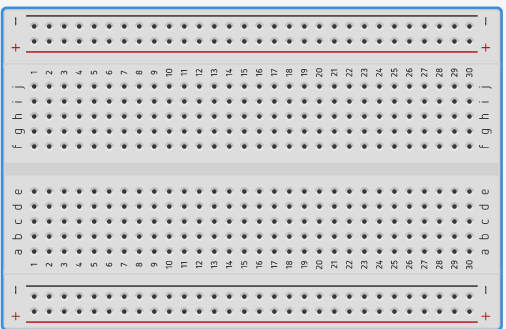